IV	THREE COLLABORATIVE PILLARS
IV.1 (Tue Feb 27) 	Ornette Coleman: Free Jazz
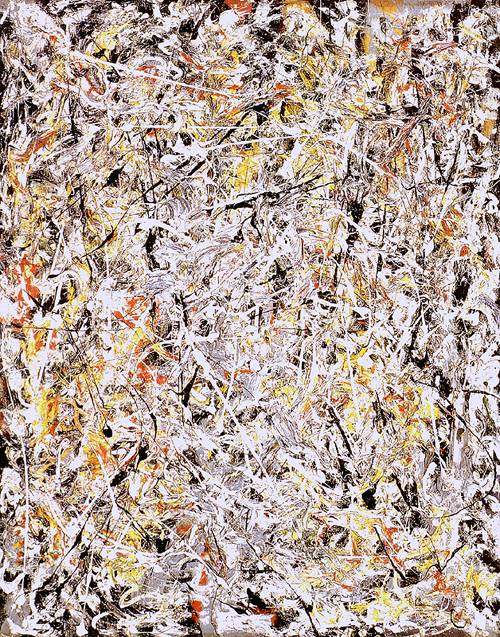 Jackson Pollock: White Light
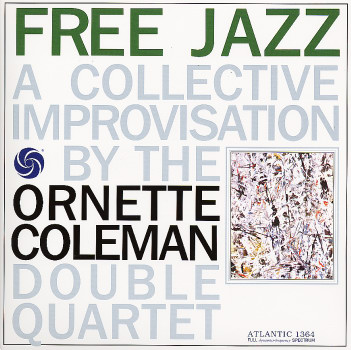 left channel:
Ornette Coleman asDon Cherry pocket tpScott LaFaro bBilly Higgins d
right channel: 
Eric Dolphy bass clFreddie Hubbard tpCharlie Haden bEd Blackwell d
recorded at the A & R Studios New York City21 December, 1960
Free Jazz 37:04
John Tynan (Down Beat): „Collective improv? Nonsense. The only collectivity consists in that these eight nihilists have shown up at the same time in the same studio with the same objective: to distroy the music to which they owe their existence.“
Cavaillès: Understanding iscatching the gesture andbeing able of continuing.
Ornette Coleman (liner notes):
Coleman has said that one of the basic ideas of his music is to encourage the improvisor to be freer, and not to obey pre-conceived chord-pattern according to set ideas of „proper“ harmony and tonality: „ Let‘s play the music and not the background.“
„The most important thing was for us to play together, all at the same time, without getting in each other‘s way, and also to have enough room for each player to ad lib alone—and to follow this idea for the duration of the album. When the soloist played something that suggested a musical idea and direction to me, I played that behind him in my style. He continued his own way in his solo, of course.“
Ornette‘s comment on hearing their interplay played back later was, „You can hear the others continue to build together so beautifully that the freedom even becomes impersonal.“
structure
gesture
collaboratory
flow(distributed identity)
0:00 „harmonic unision“/ Dolphy

5:13 „harmonic unision“ /Hubbard
9:45 „harmonic unision“ /Coleman
19:36 „harmonic unision“/Cherry (+ Hubbard + Coleman) from 23:00 Cherry alone
25:22 „harmonic unision“/Haden
29:52 „harmonic unision“/LaFaro
33:48 „harmonic unision“/Blackwell
35:19 „harmonic unision“/Higgins
36:33 „harmonic unision“
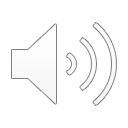 hounted
Closed Spaces — Open Spaces
Open Spaces
transcend given spaces (Sirone: „one octave higher“) via
 	variation of spaces 	(e.g. scale/chord types: ToM lists, example: 		chromatic chord {c, c#, d} with 6 (!) 6	third ext., 25 ext. with 7 thirds)
Closed Spaces
populate given spaces such as
 	tonalities/cadences/modulation
 	consonances/dissonances
 	32 song/ blues scheme
 	sonata scheme...global forms 
 	conductor‘s baton
 	a-1, a-2, a-1, 2, 3, 4...
 	etc.
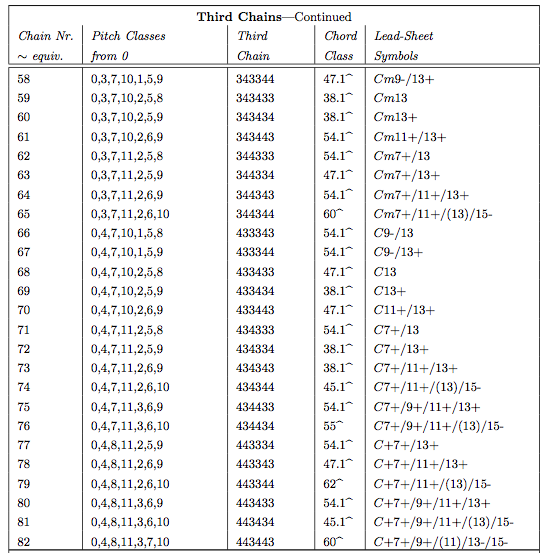 ToML.2, p.1177
Closed Spaces — Open Spaces
Open Spaces
transcend given spaces (Sirone: „one octave higher“) via
 	variation of spaces 	(e.g. scale/chord types: ToM lists, example: 		chromatic chord {c, c#, d} with 6 (!) 6	third ext., 25 ext. with 7 thirds)
Closed Spaces
populate given spaces such as
 	tonalities/cadences/modulation
 	consonances/dissonances
 	32 song/ blues scheme
 	sonata scheme...global forms 
 	conductor‘s baton
 	a-1, a-2, a-1, 2, 3, 4...
 	etc.
extending spaces (Folia #3: beginning)
 	negation of the space limits (Monk: C/D)
 	negation of instrumental limits 	(Taylor, Coleman)
      suspending structures/rules (Evans: dialog)
 	creating empty spaces 	(Liquid Bridges #2: 4:22-6:00)
 	etc.
Collaborative principle for open space creation/negotiation:
Be constantly aware of the musicians‘ positions in those spaces in order toenable them to unfold with a maximal relief and collaborative presence.
facts
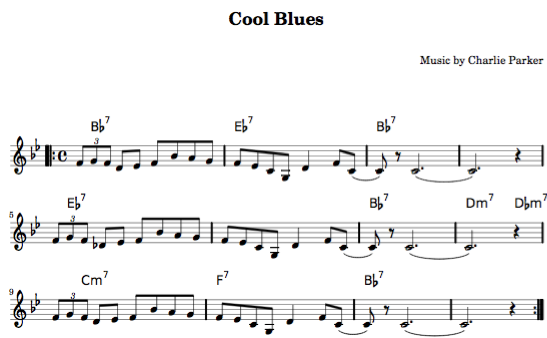 structures
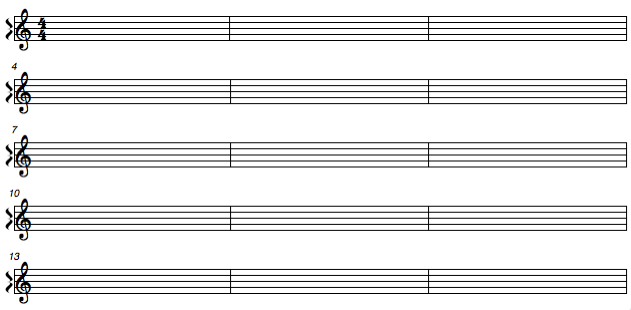 tracesofgestures
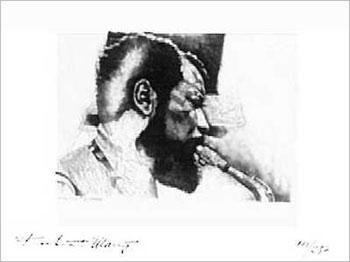 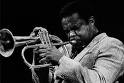 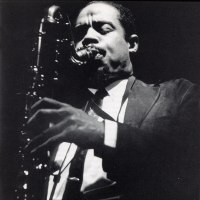 processes
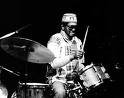 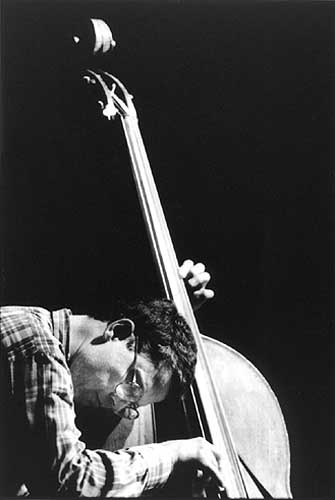 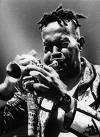 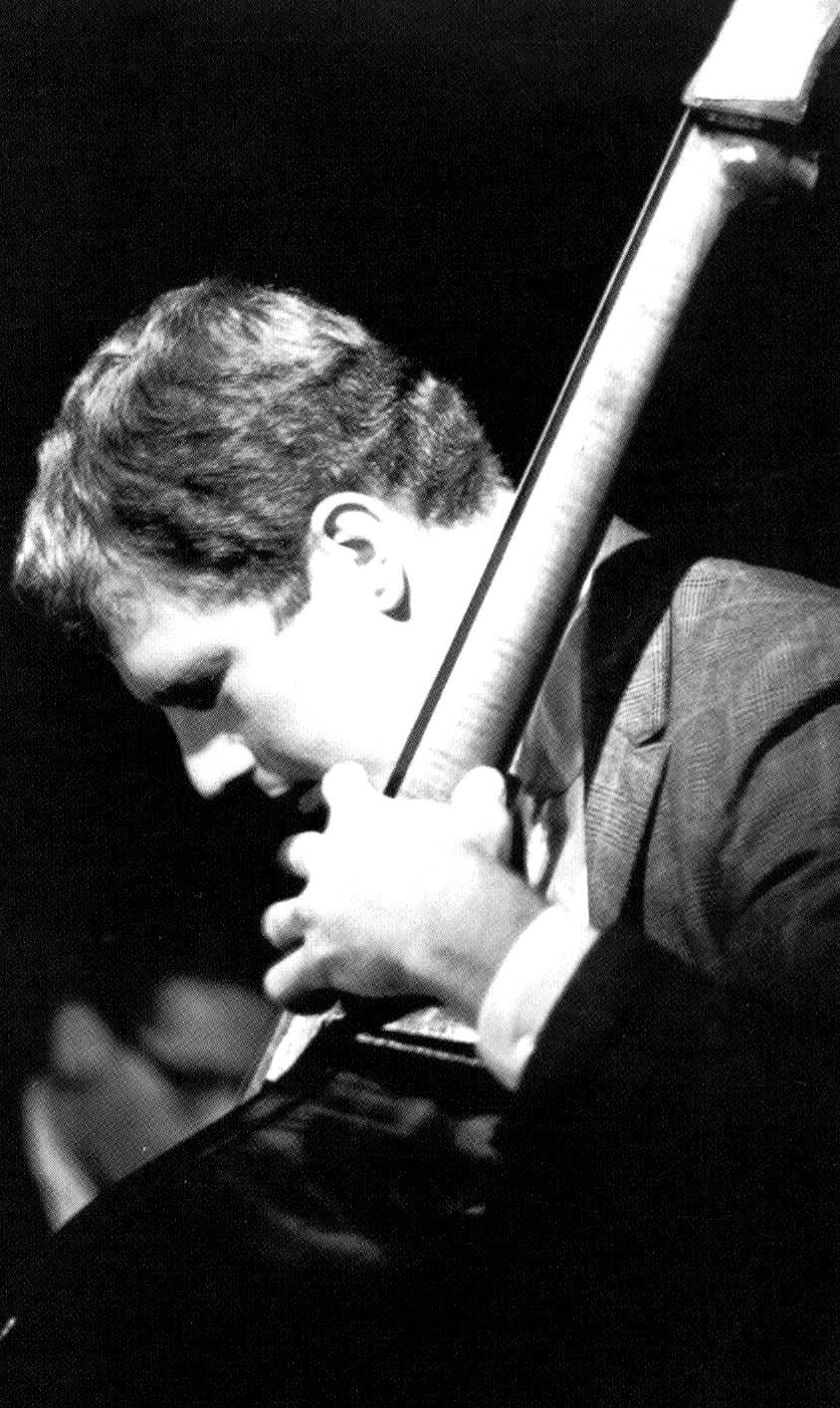 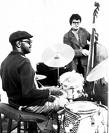 gestures
1) harmonic „homelands“ ~ major/minor tonality X Riemann‘s functions RX: {chords}  {T,D,S,t,d,s}
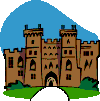 2) group of smaller „homes“
modulation
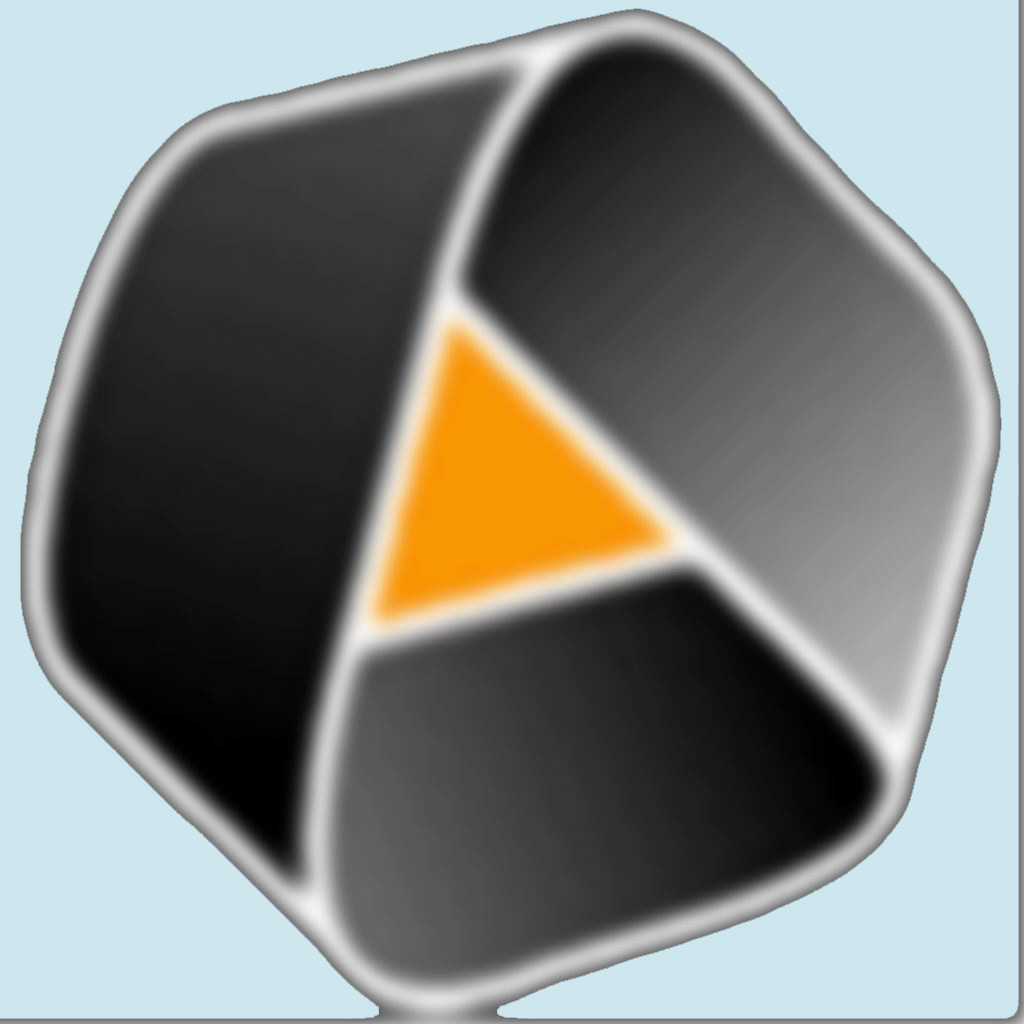 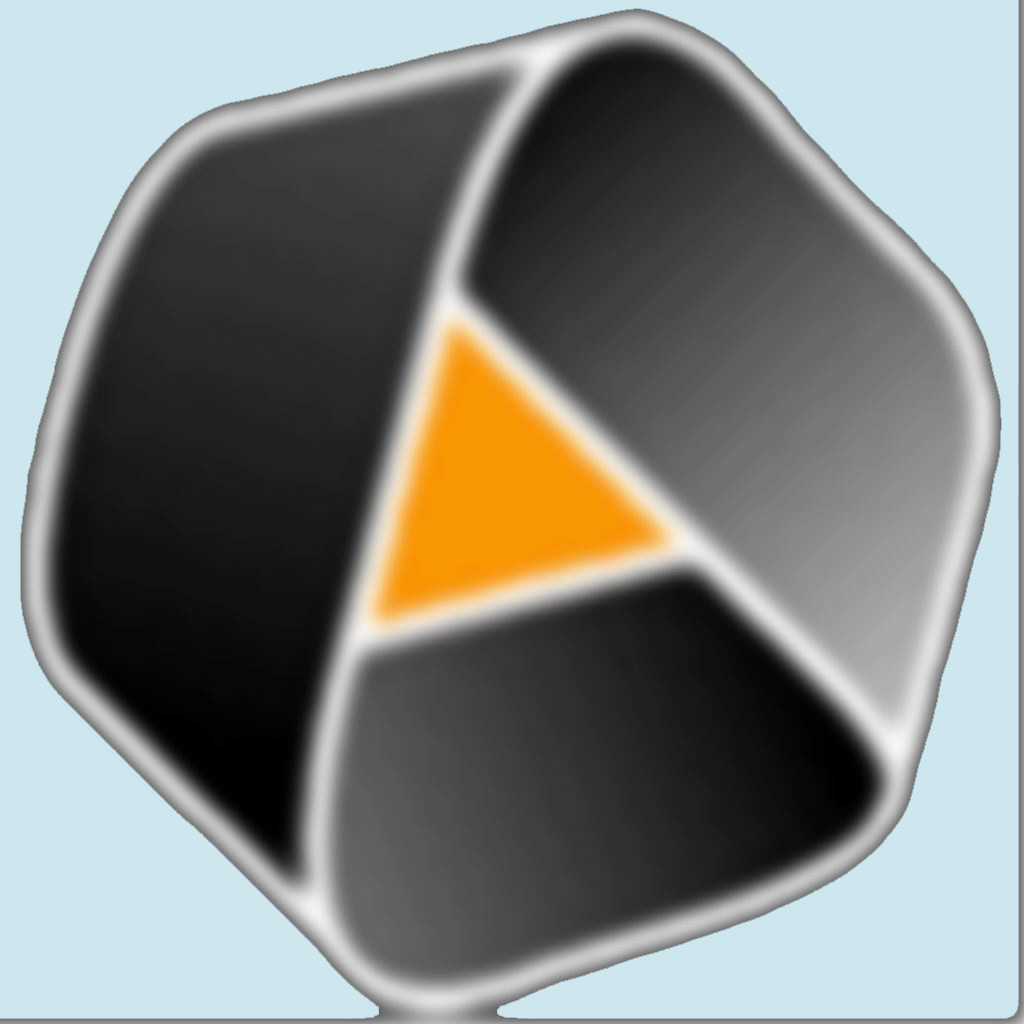 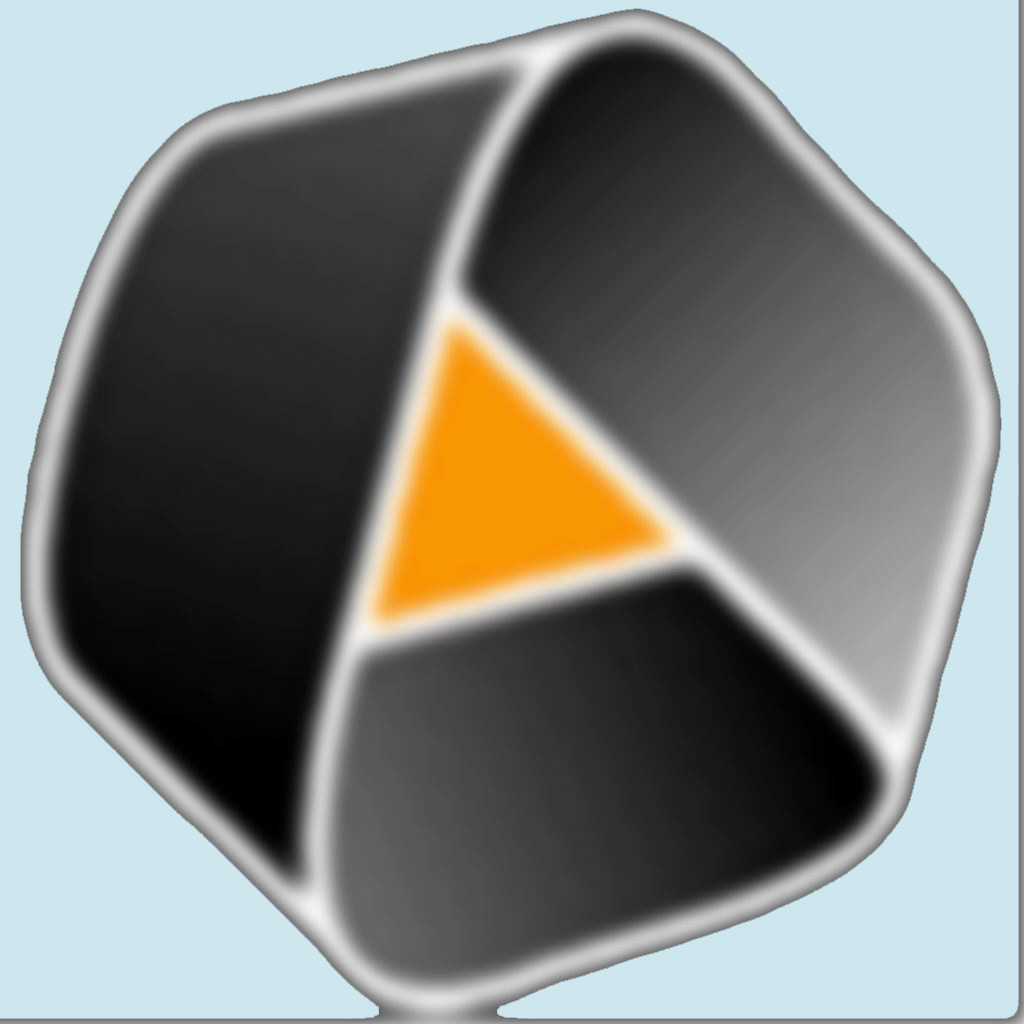 X
Y
Z
modulation
modulation
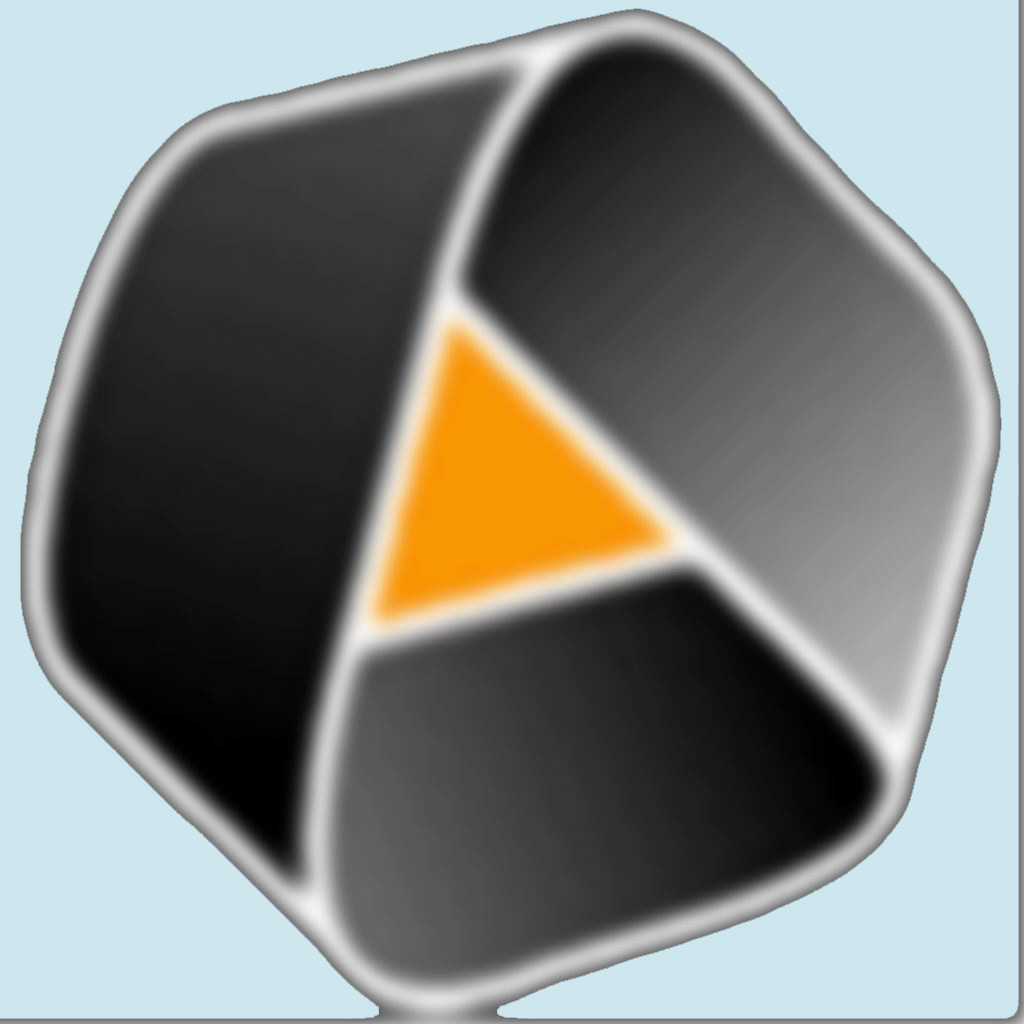 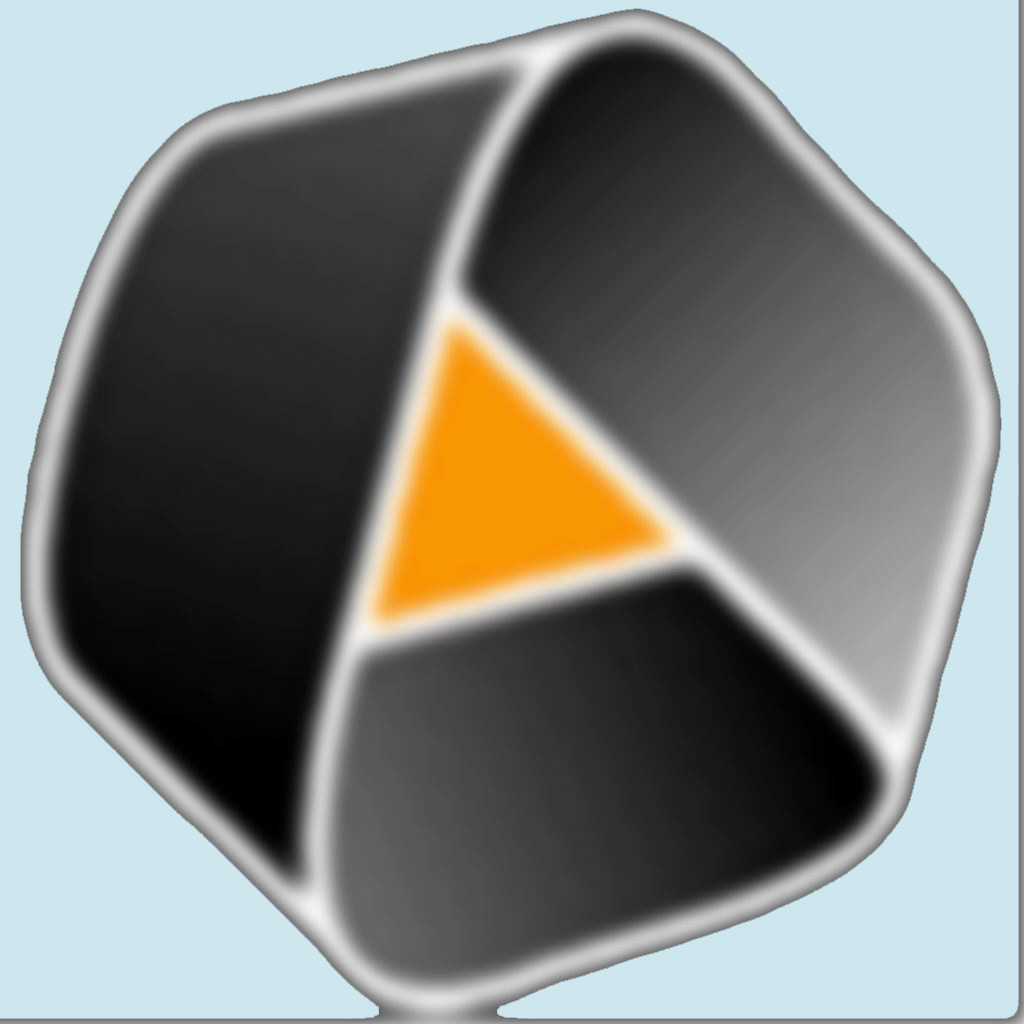 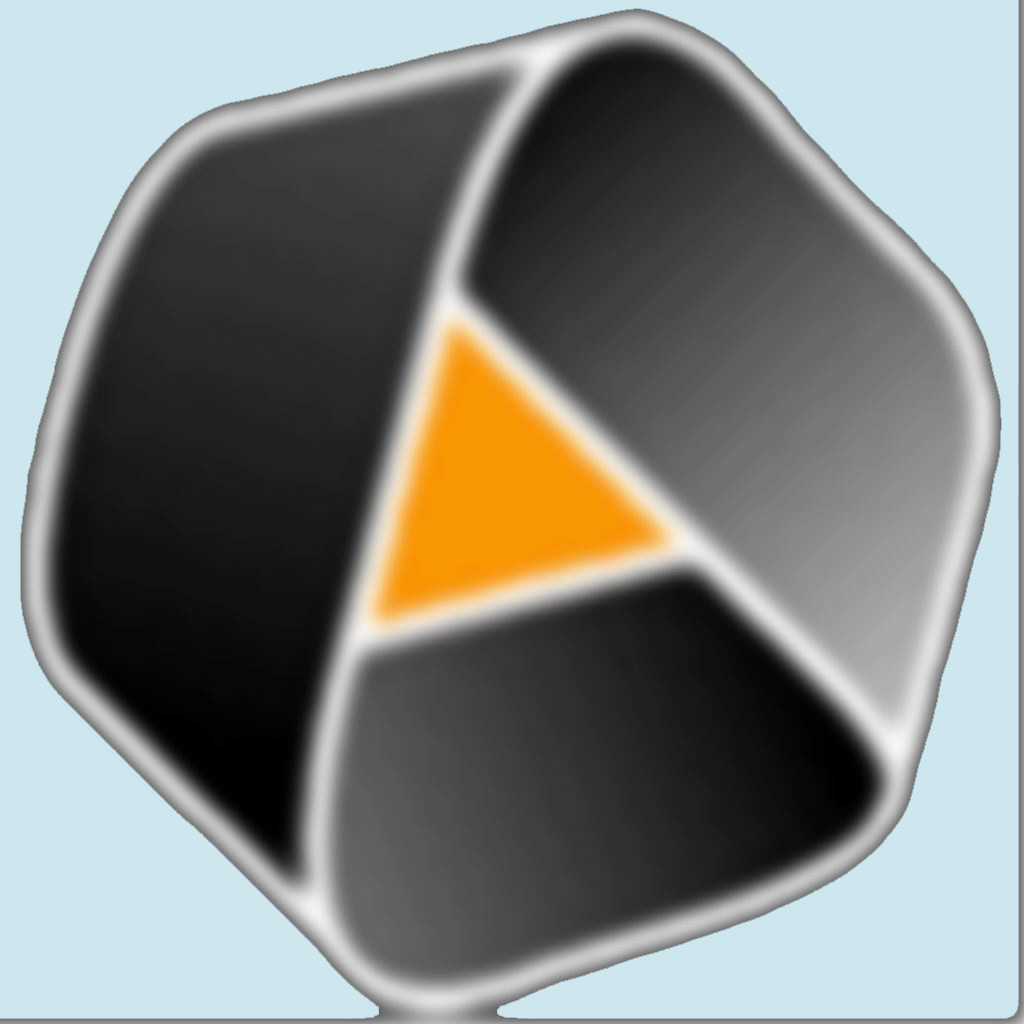 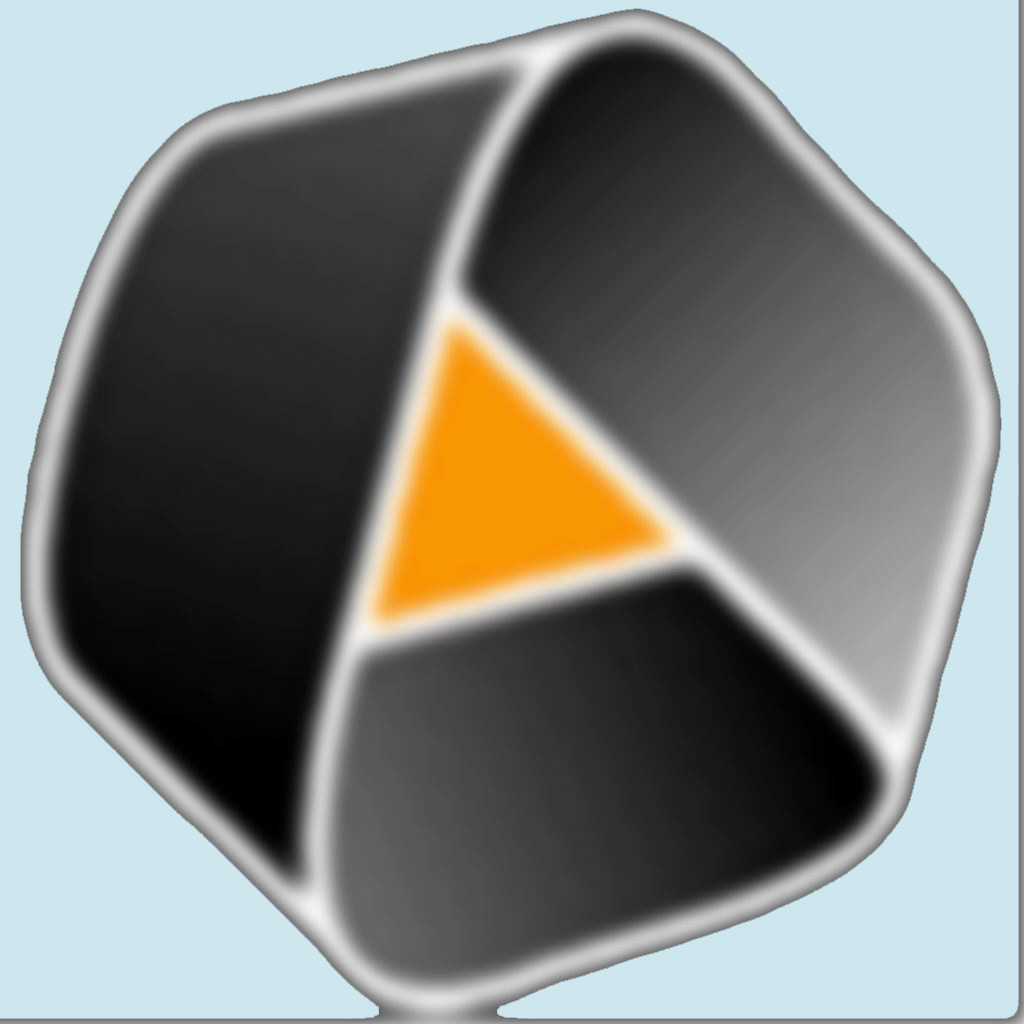 3) maze of „hotels“, small (modal) reference structures
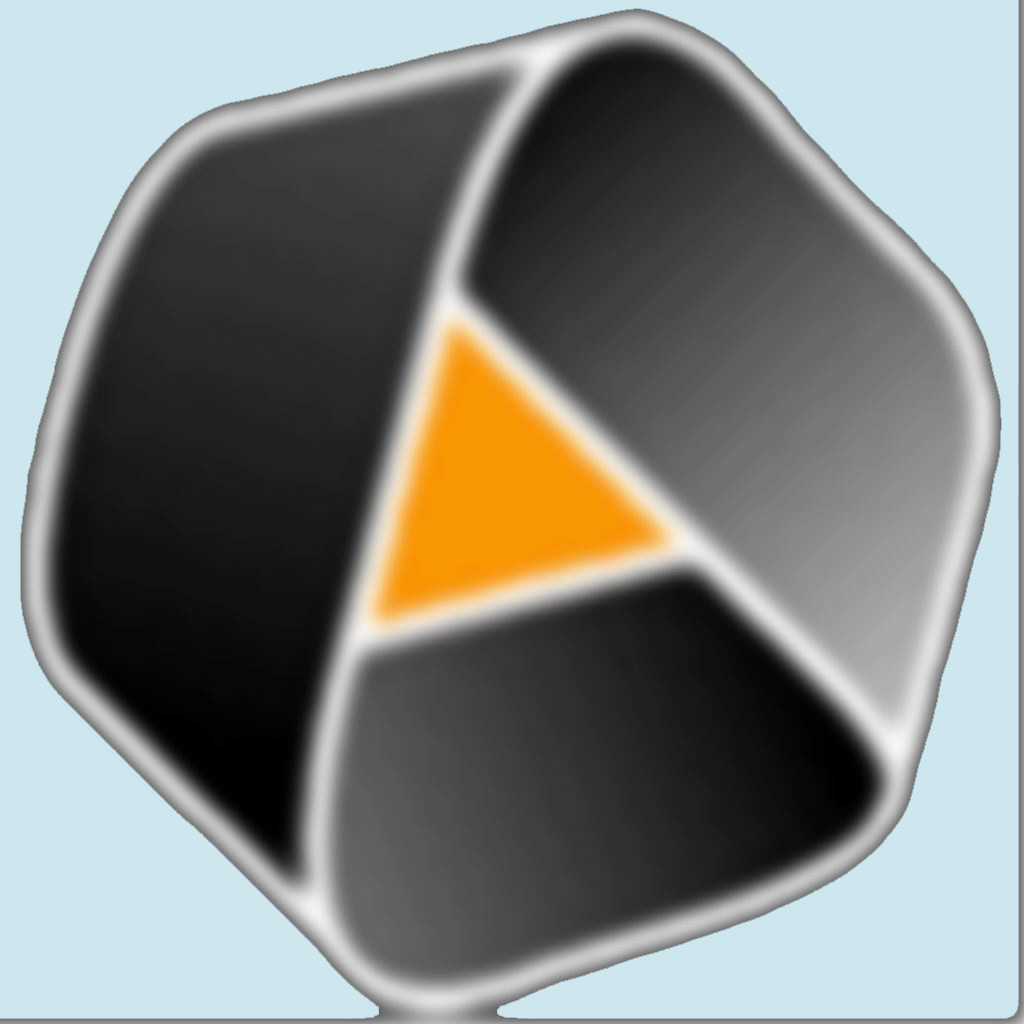 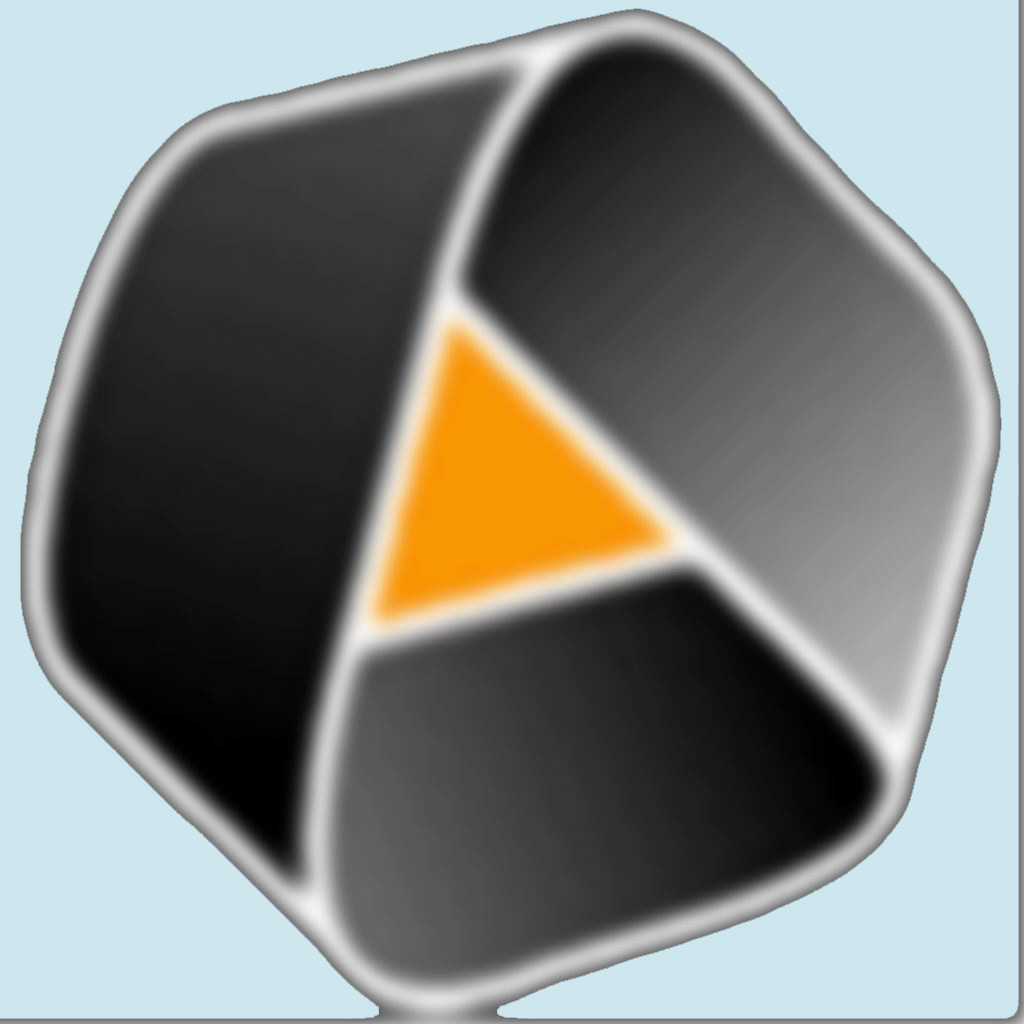 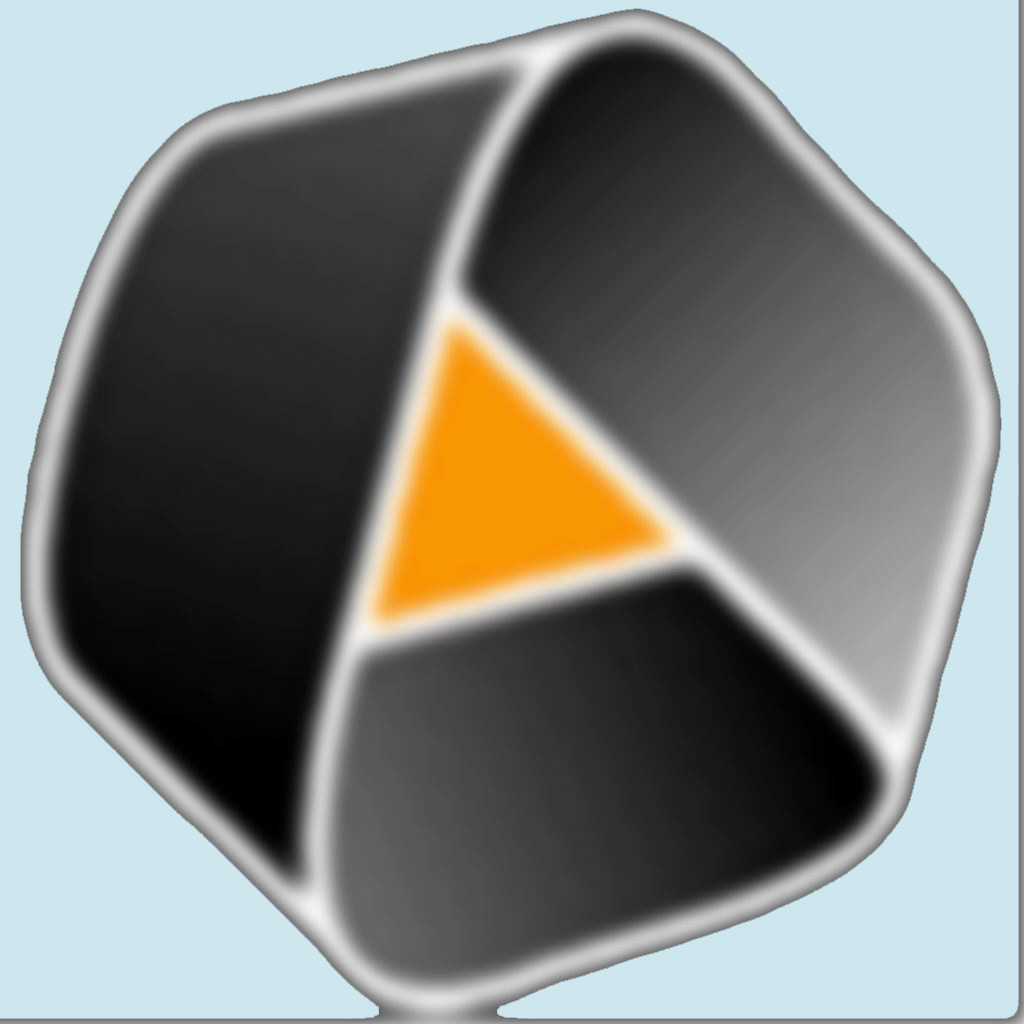 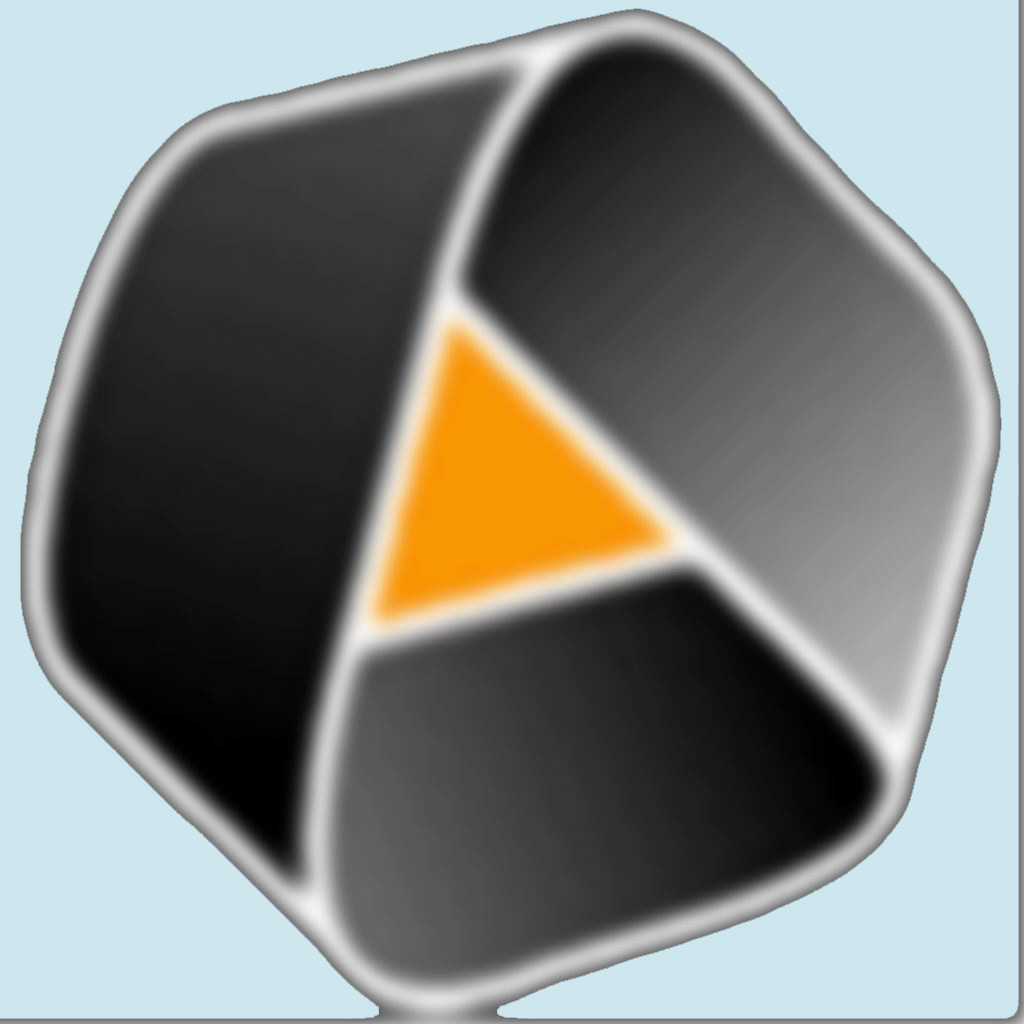 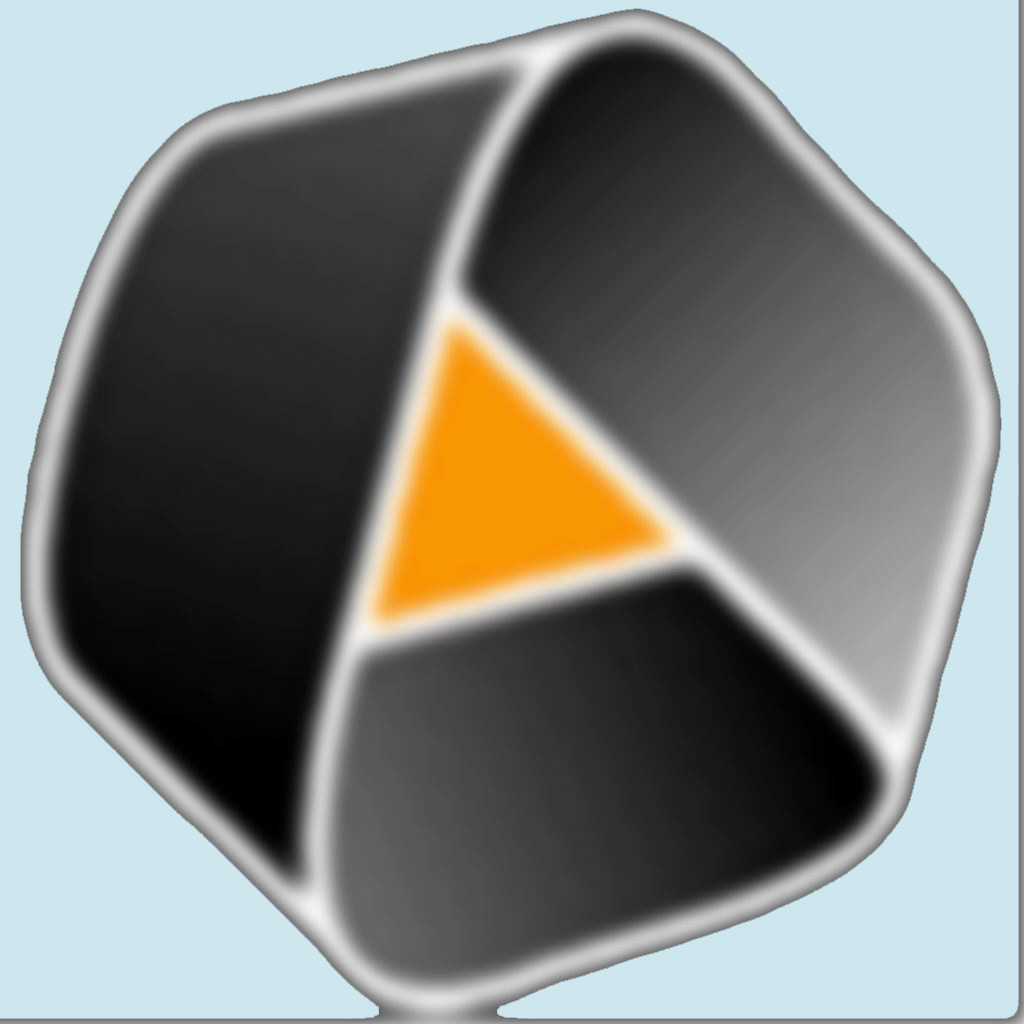 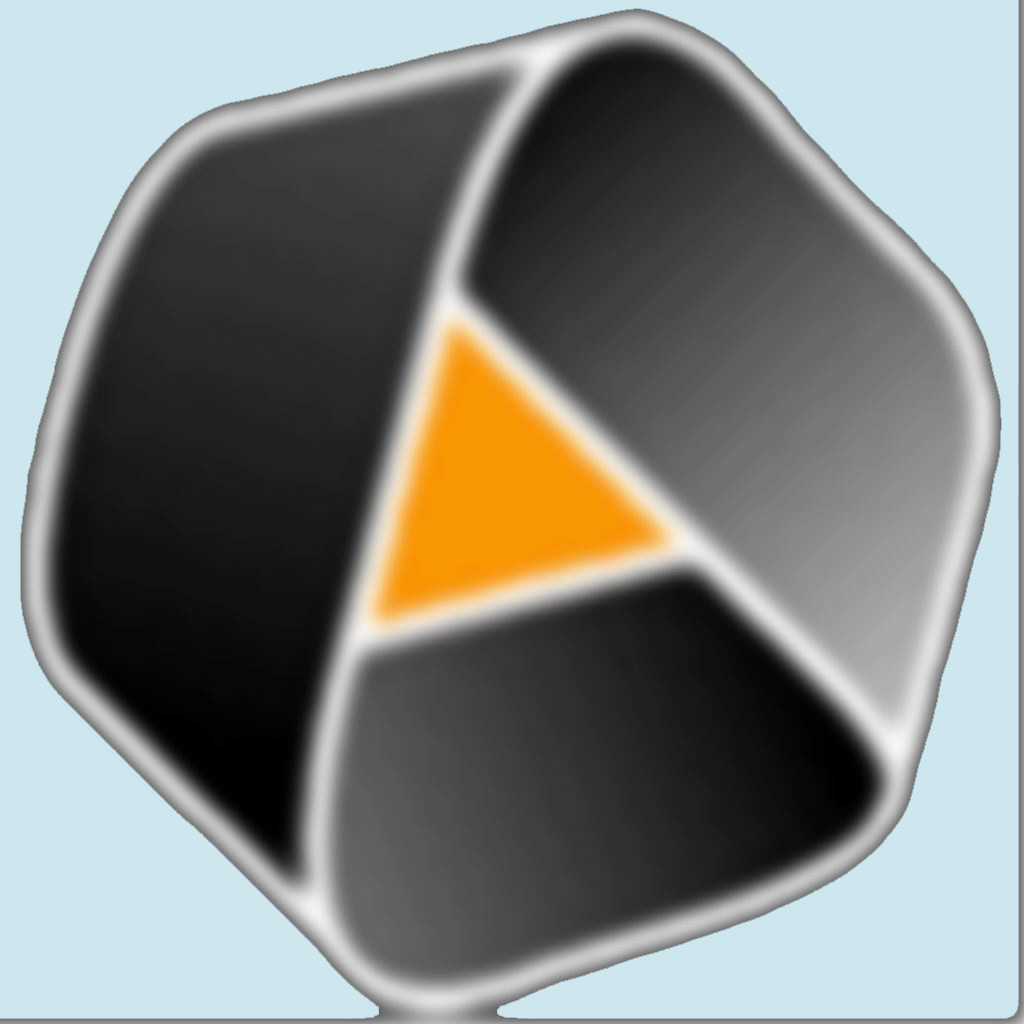 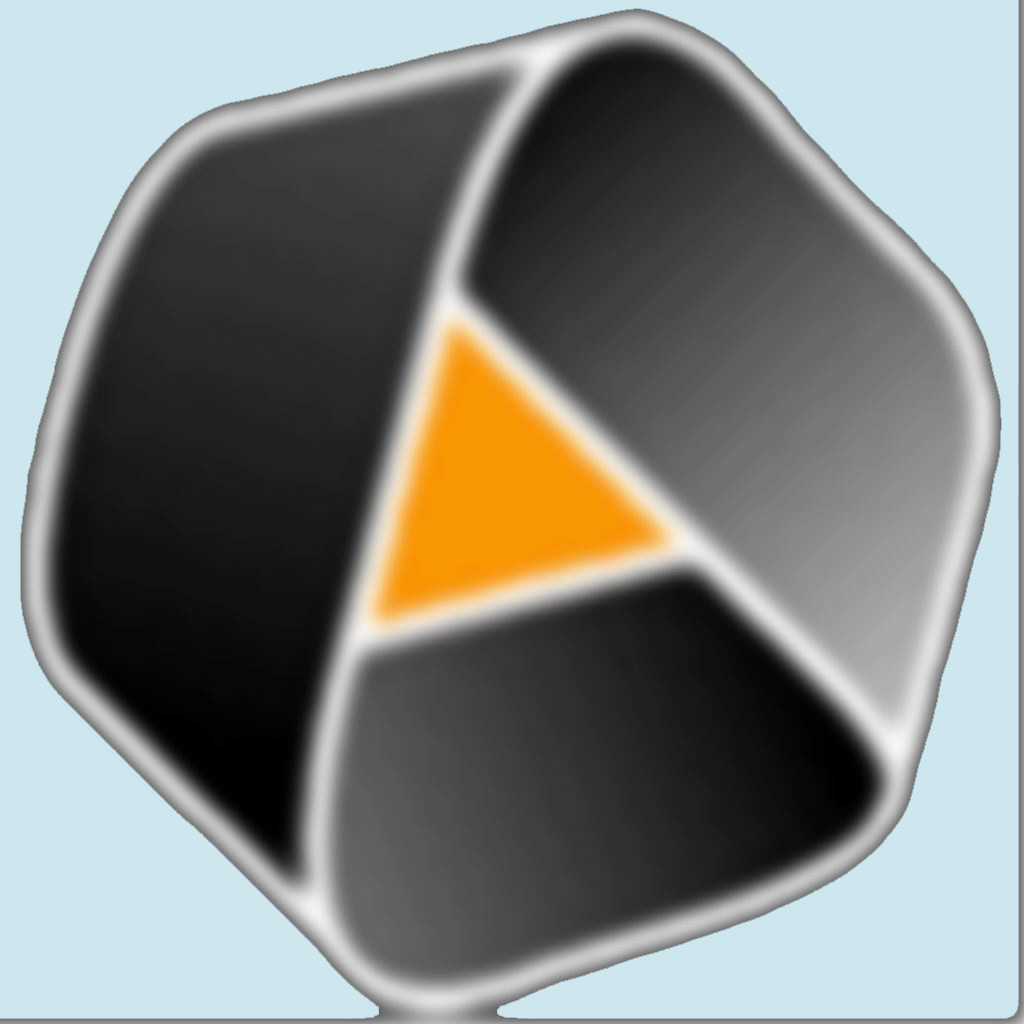 4) Ornette has abandoned the tonal and harmonic homelands and hotels in favor of small melodic „units“ gesturally related by associative chains (harmelodics)
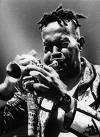 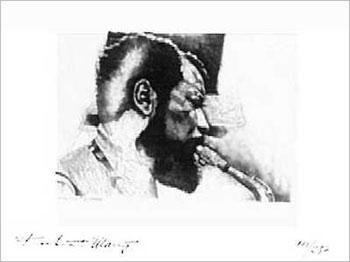 Ornette‘s Melodic Spaces
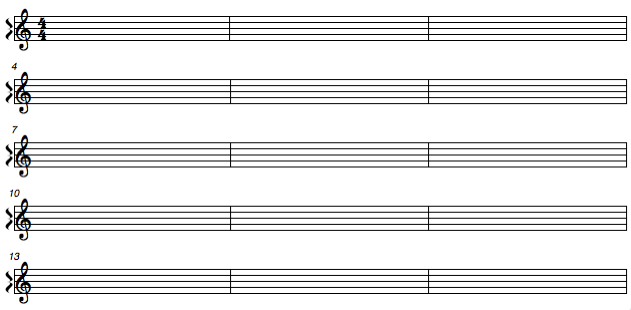 motivic deformations
(Reti motif theory)
?
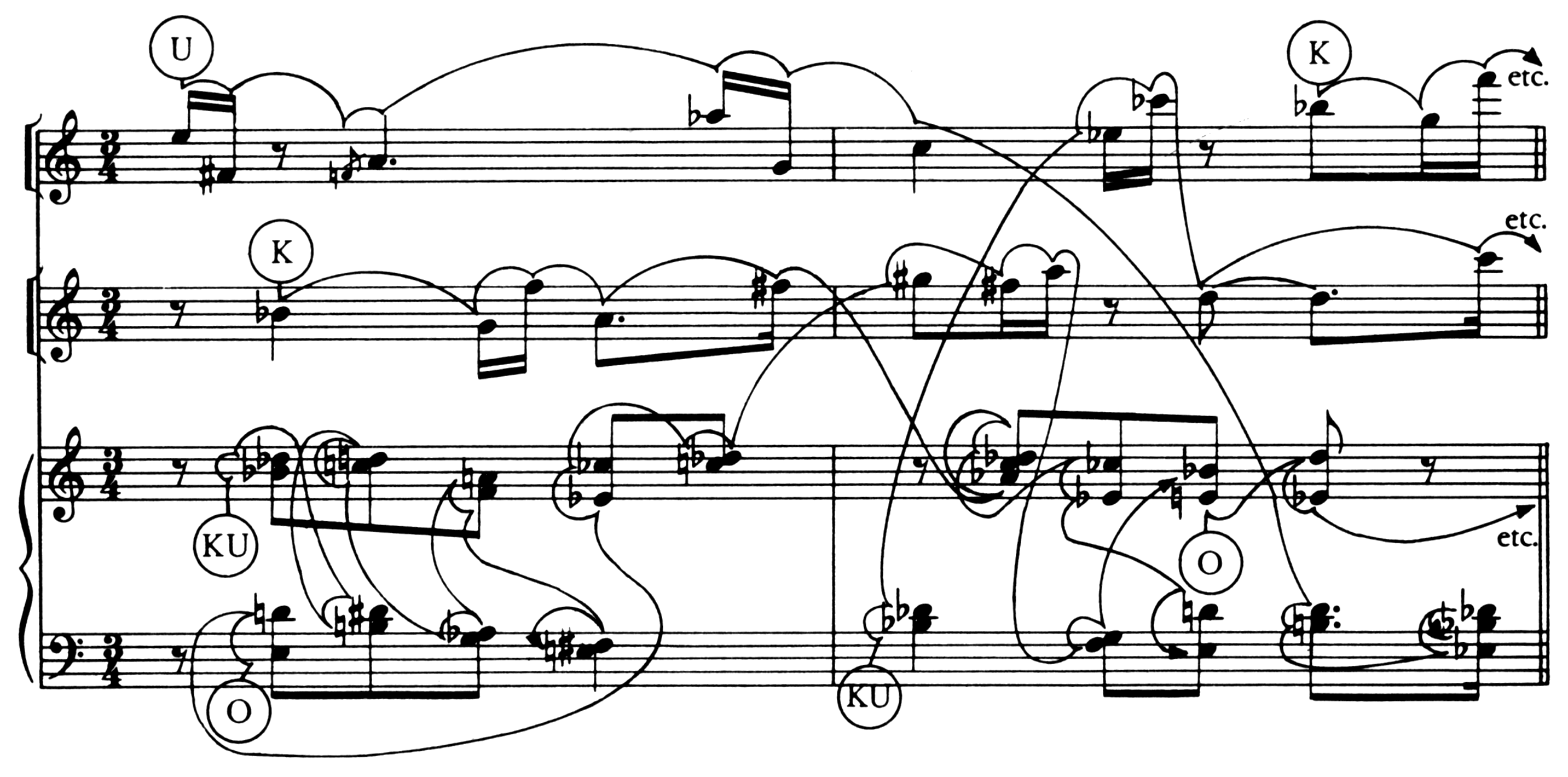 I
R
R
IR
O
IR
O
Ornette Coleman — Arnold Schoenberg
contrapuntal symmetries